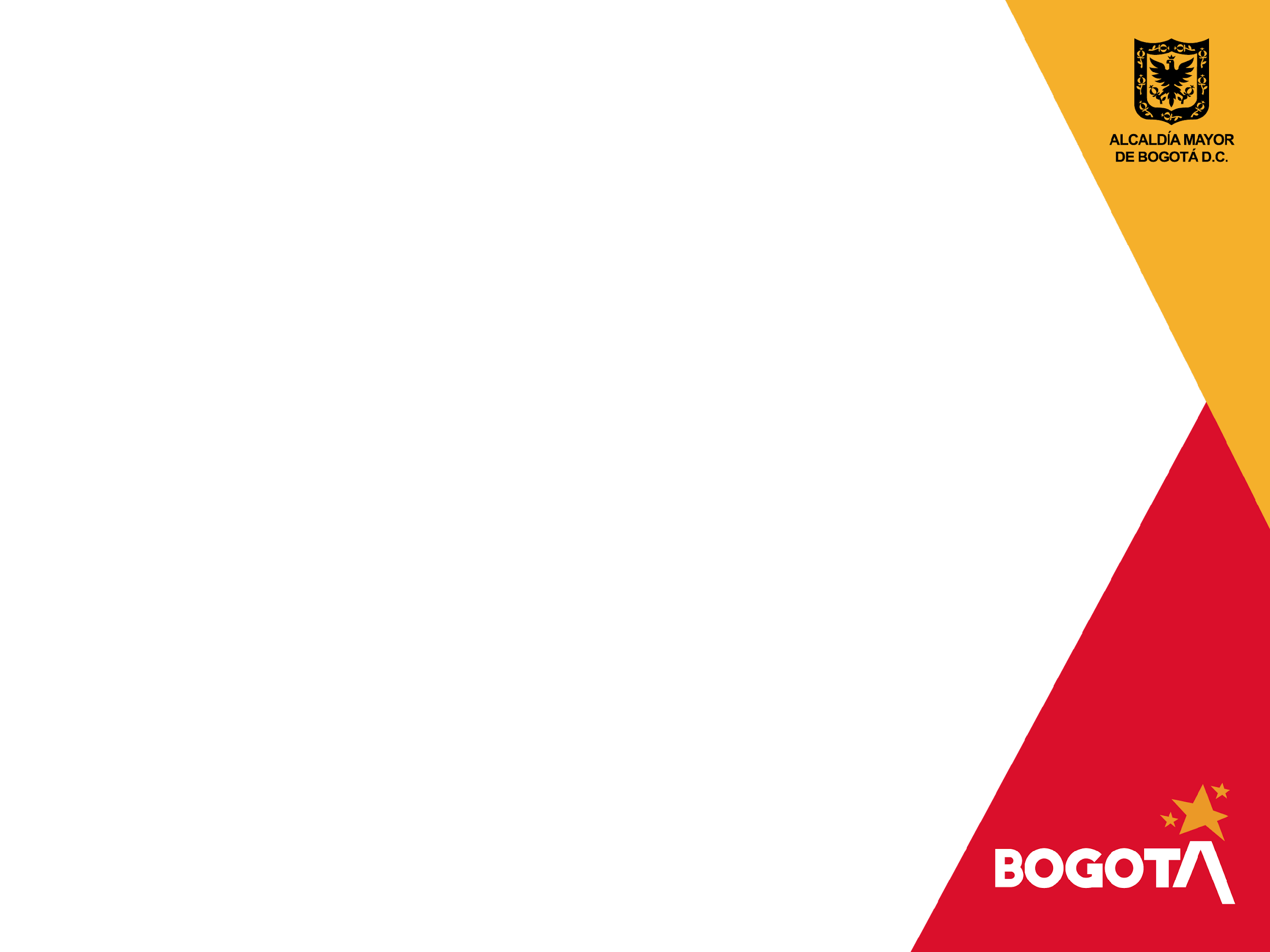 Reactivación económica del sector Cultural





Bogotá, 26 de abril de 2021
Ficha Técnica
Nota: Este informe atiende los lineamientos de la norma ISO 20252:2012
Nota para el lector:
La dirección de investigación y diseño de formularios ha sido liderado por la Secretaría de Cultura, Recreación y Deporte en cabeza de la Dirección de Cultura Ciudadana.

Los operativos de campo han contado con el apoyo de la Secretaría General, Secretaría de Seguridad, Secretaría de Planeación y Secretaría de la Mujer, Empresa de Teléfonos de Bogotá - ETB y Open Society.

El levantamiento de la información telefónica se ha realizado por parte de la ETB y Línea 195, así como por DATEXCO y Centro Nacional de Consultoría – CNC y Brandstrat
Nota metodológica:
Dado que el diseño muestral está pensado para Bogotá y desagregaciones como nivel socioeconómico, si se desea obtener resultados para niveles de desagregación más bajos no planeados ni publicados en este documento, tenga en cuenta que los tamaños de muestra pueden ser insuficientes para obtener resultados útiles con errores aceptables. Las desagregaciones realizadas (estrato, subred,  localidad u otros) solo se muestran en esta presentación si tienen datos relevantes, que complementen o permitan ilustrar situaciones de relevancia en el seguimiento.
En algunos casos, se mantienen datos y gráficas de una sola aplicación, que por su valor informativo vale la pena mantenerla.
En algunos casos la información de Ns/Nr es suprimida de las gráficas que se presentan.
Distribución de la muestra por Subred
Red Centro Oriente
106
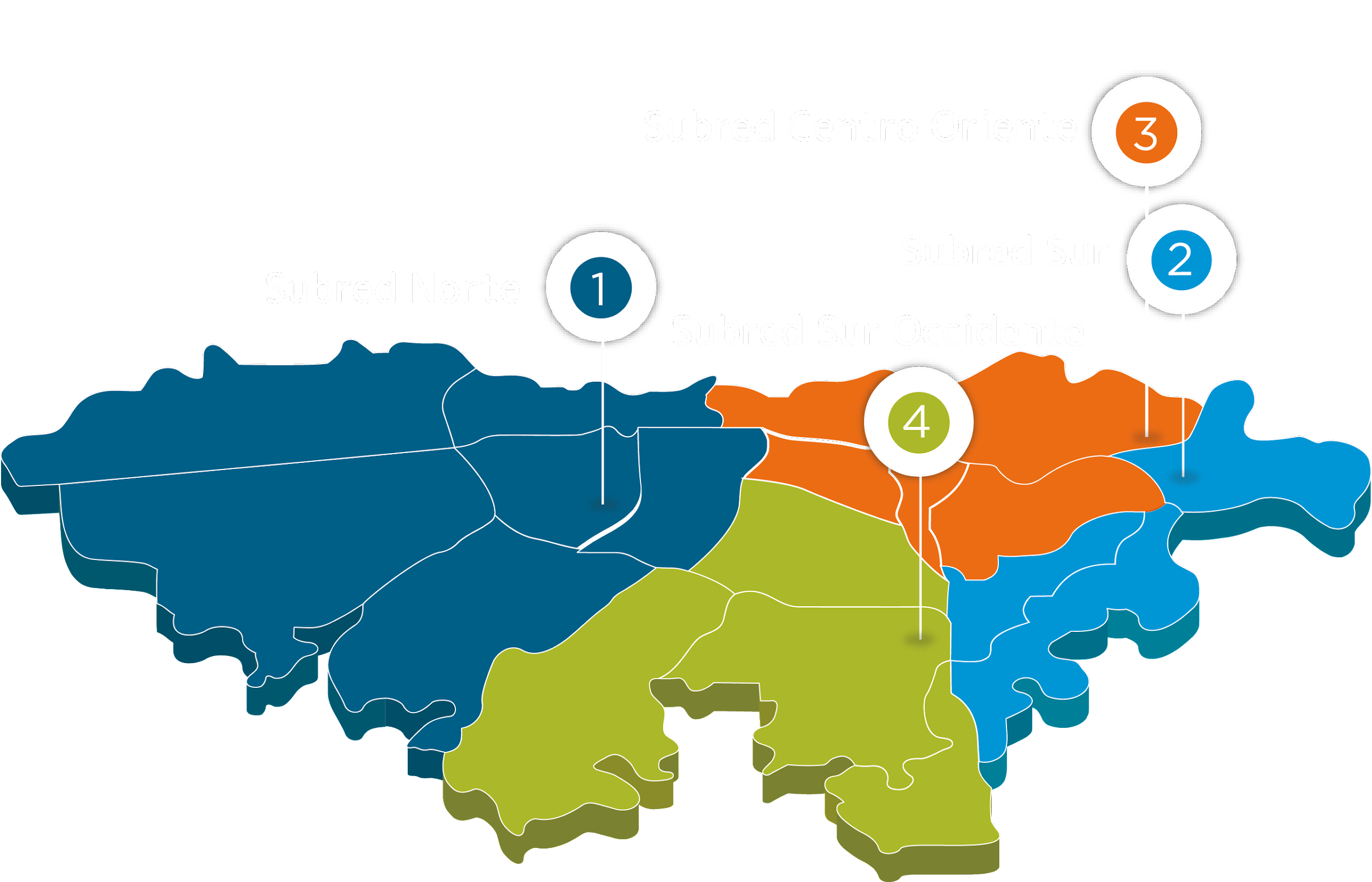 Subred Norte
285
Red Sur
118
Red Sur Occidente
242
Fuente de los datos:xxxx
Periodo: Abril 26 de 2021
Encuestas aplicadas por localidad - Histórico
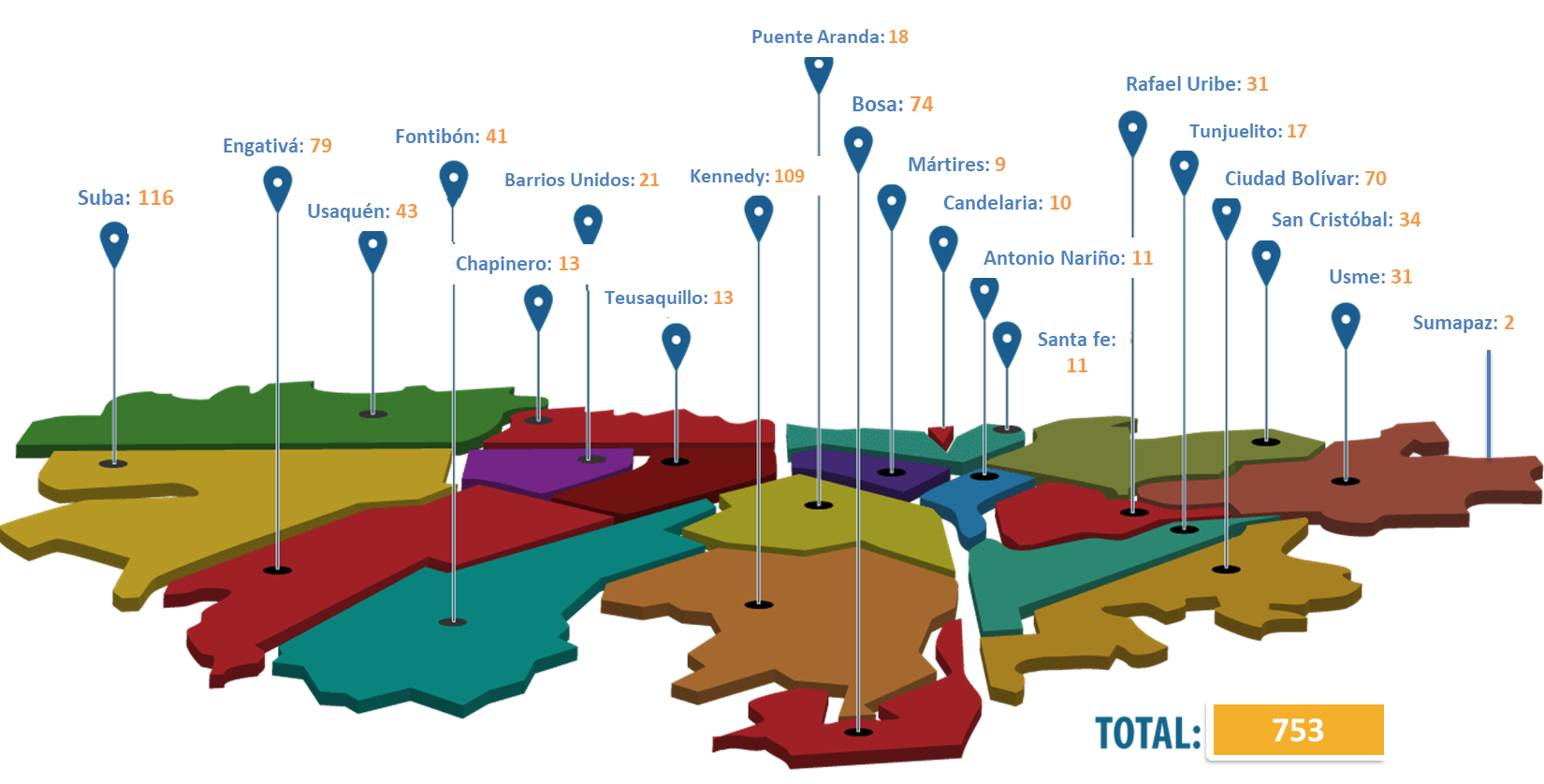 Mapa tomado de:https://www.freepng.es/png-ahz08t/
Periodo: 26 de Abril de 2021.  Datos sujetos a variación por actualización.
Localidades
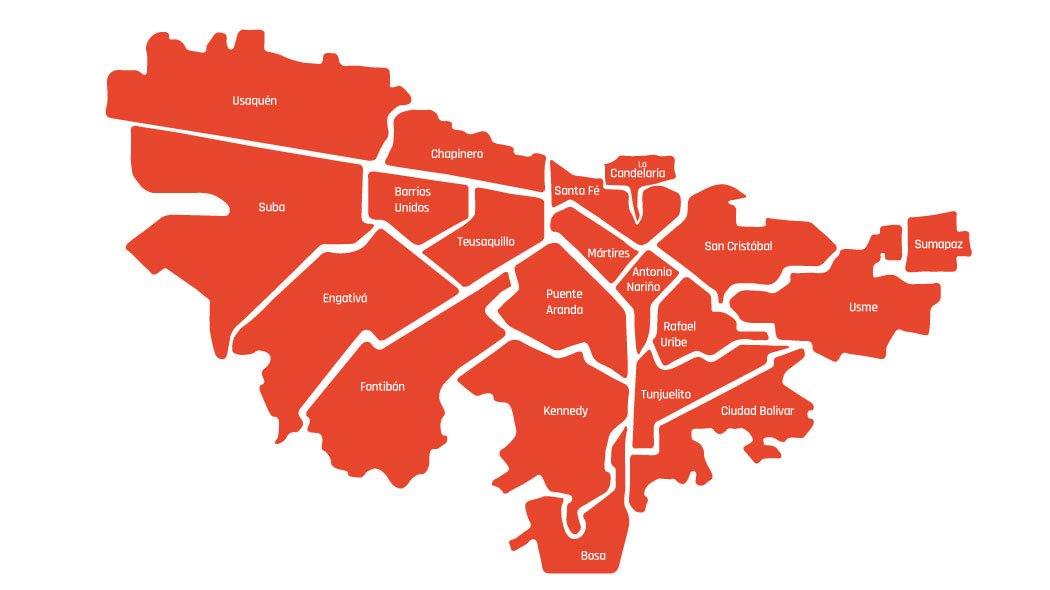 Por favor dígame ¿con cuál estrato le llega el servicio de energía  eléctrica donde usted reside?
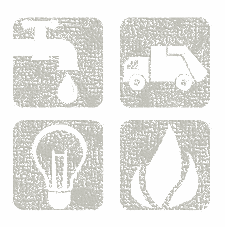 Base: 753
¿En qué grupo de edad se encuentra usted?
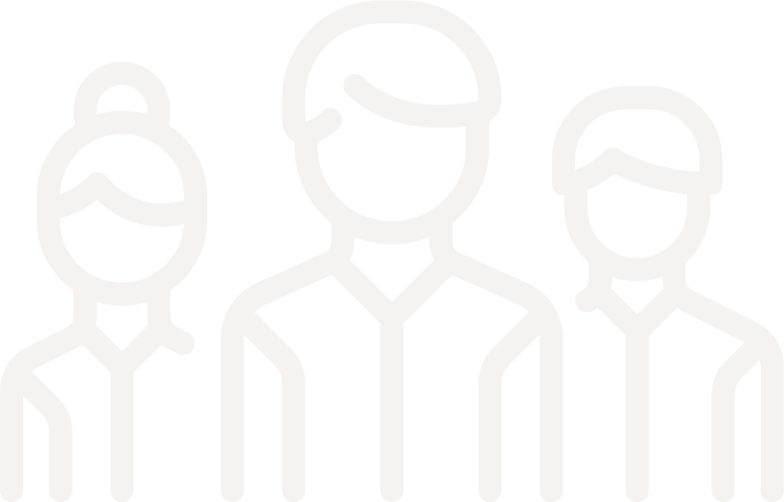 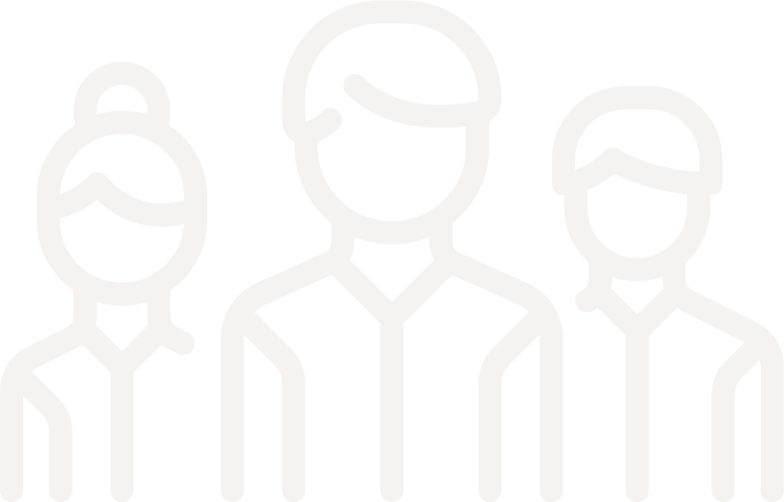 Base: 753
¿Con qué género se identifica usted?
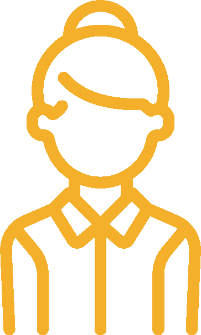 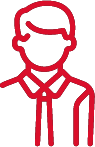 Masculino
Femenino
Transexual
Base: 753
1. Dígame por favor ¿cuántas personas viven en el hogar?
1.a ¿Cuántos son ……….años?
PROMEDIO
3,7
Mayores de 60 años 37%
2.¿Qué tan importante es para usted asistir a eventos artísticos y culturales en este momento?
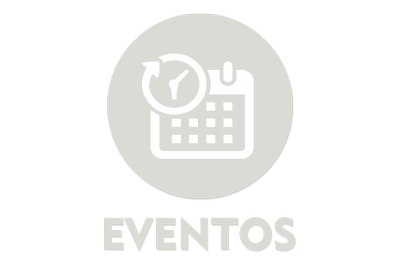 IMPORTANTE

43%
NO IMPORTANTE

57%
Base: 753
3.¿Cuándo fue la última vez que fue a un evento artístico o cultural en una infraestructura cultural abierta (escenarios al aire libre como la Media Torta, la Plaza de Toros)? ¿Y en una infraestructura cultural cerrada (como teatros y auditorios)?
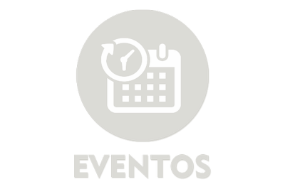 Base: 753
4. Antes de la pandemia, ¿con qué frecuencia asistía a eventos artísticos y culturales en infraestructuras culturales abiertas (escenarios al aire libre como la Media Torta, la Plaza de Toros) y/o infraestructuras culturales cerradas (como teatros y auditorios)?
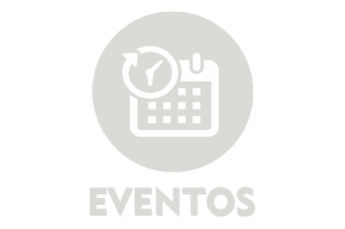 4ª-  El ultimo evento artístico al que asistió fue…..?
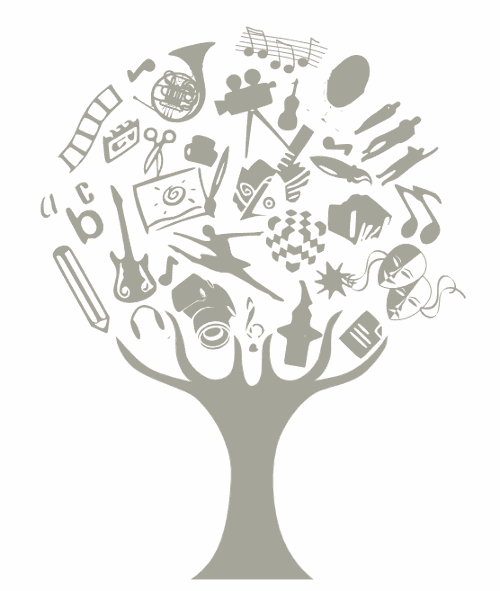 Base: 704
5. ¿Recuerda en qué fecha fue que asistió a ese evento?
5. ¿Recuerda en qué fecha fue que asistió a ese evento?
Mes en que asistió
Año en que asistió
Base: 704
6. ¿Este último evento artístico al que asistió  fue…?
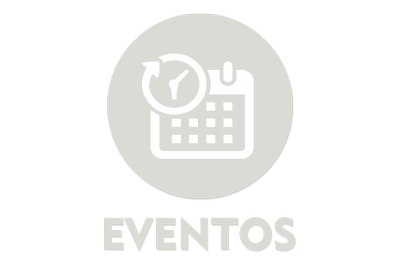 6ª. ¿El evento presencial fue en una infraestructura abierta o cerrada?
Base: 681
Base: 704
7. ¿Qué tan dispuesto está en asistir a un evento en una infraestructura cultural abierta y/o cerrada, en este momento (Una vez se realice la autorización de reapertura para este tipo de eventos)?
Abiertas
54%
45%
Cerradas
66%
34%
Base: 753
7a. ¿Por qué no estaría dispuesto a asistir……?
(Encuestados que respondieron Poco dispuestos o Nada dispuestos en P7)
Infraestructuras cerradas
Infraestructuras abiertas
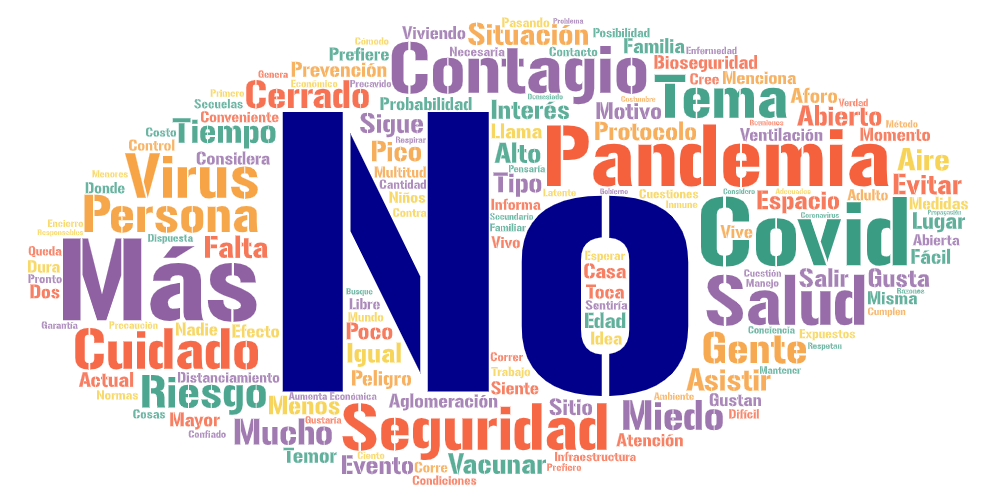 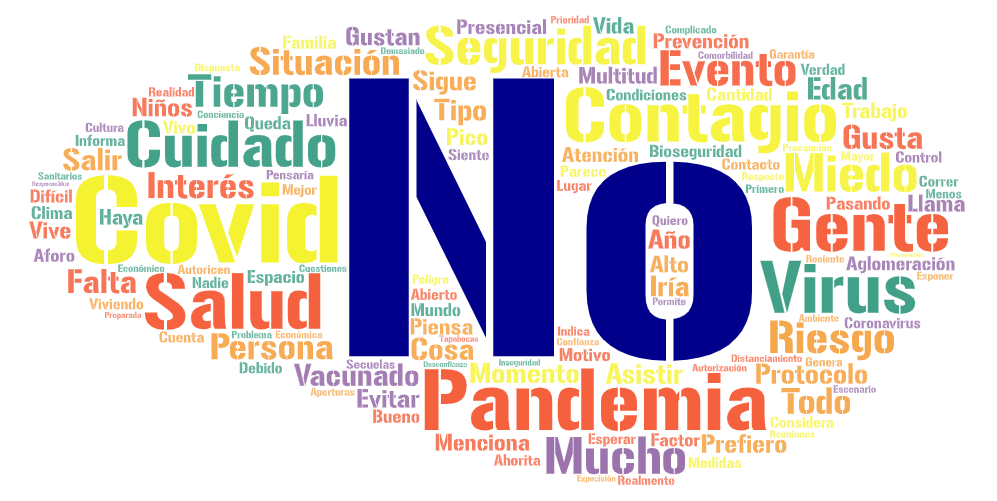 8. ¿En este momento (Una vez se realice la autorización de reapertura para este tipo de eventos) bajo qué condiciones de bioseguridad asistiría a un evento artístico o cultural en una infraestructura cultural abierta y bajo qué condiciones asistiría a ese tipo de eventos en una infraestructura cultural cerrada?
Cerradas
Abiertas
Base: 753
Base: 751
9. En este momento (Una vez se realice la autorización de reapertura para este tipo de eventos) ¿qué tan dispuestos cree usted que estén sus amigos y familiares a asistir a un evento artístico o cultural en una infraestructura cultural abierta o cerrada?
Abiertas
44%
54%
Cerradas
32%
66%
Base: 753
9ª- Antes de la pandemia, ¿En su hogar destinaban algún presupuesto al mes para asistir a eventos artísticos o culturales  ?
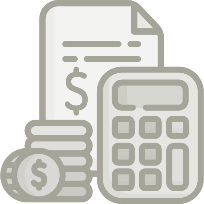 Si
No
34%
66%
Base: 753
10. Antes de la pandemia, ¿Cuánto se destinaba al mes en su hogar para asistir a eventos artísticos o culturales?
Promedio
$162.644
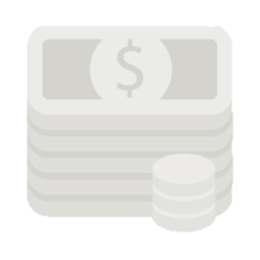 Base: 753
10ª- En la actualidad, ¿En su hogar se destina algún presupuesto al mes para asistir a eventos artísticos o culturales  ?
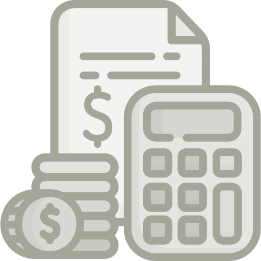 Si
No
5%
95%
Base: 753
11. En la actualidad ¿Cuánto se destina en su hogar para asistir a eventos artísticos o culturales, al mes?
Promedio
$126.736
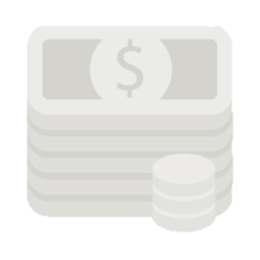 Base: 39
12. ¿En este momento, pagaría por un evento artístico o cultural que se lleve a cabo en infraestructuras culturales abiertas y/o infraestructuras culturales cerradas?
Si
Cerradas
No
Abiertas
30%
42%
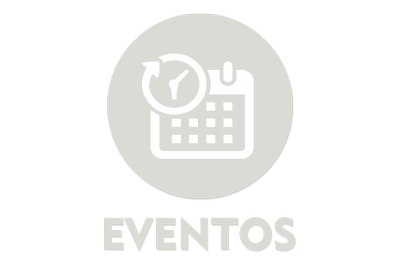 69%
57%
Base: 753
13. ¿En qué tipo de evento estaría interesado en asistir en este momento (Una vez se realice la autorización de reapertura para este tipo de eventos)?  (Encuestados que dicen SI en P12)
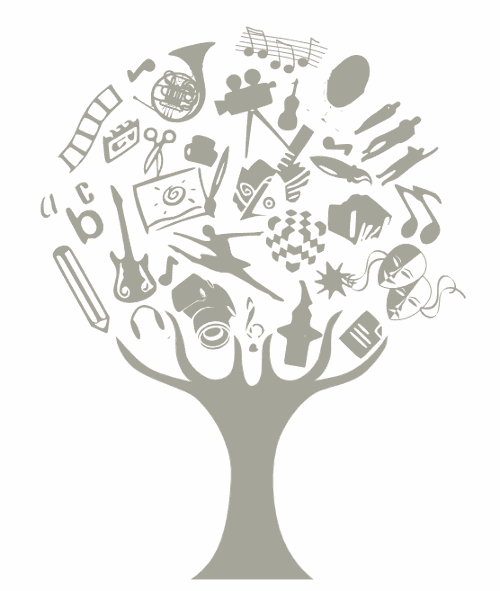 Otros menos de 1%
Base: 357
14. .  En este momento, (Una vez se realice la autorización de reapertura para este tipo de eventos) ¿cuánto pagaría por un evento artístico o cultural que se lleve a cabo en infraestructuras culturales abiertas? (Encuestados que dicen SI en P12)
Promedio
$92.471
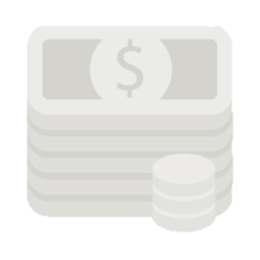 Base: 336
15. ¿En este momento, (Una vez se realice la autorización de reapertura para este tipo de eventos) cuánto pagaría por un evento artístico o cultural que se lleve a cabo en infraestructuras culturales cerradas si se le garantizaran las condiciones de bioseguridad? (Encuestados que dicen SI en P12)
Promedio
$94.171
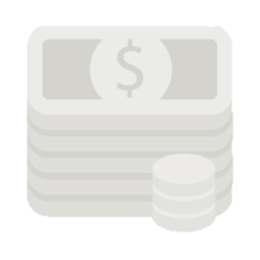 Base: 235
16. ¿Estaría usted dispuesto(a) a pagar un 10% adicional en la entrada para apoyar a los artistas de Bogotá por la crisis generada por la pandemia?
Si
No
62%
37%
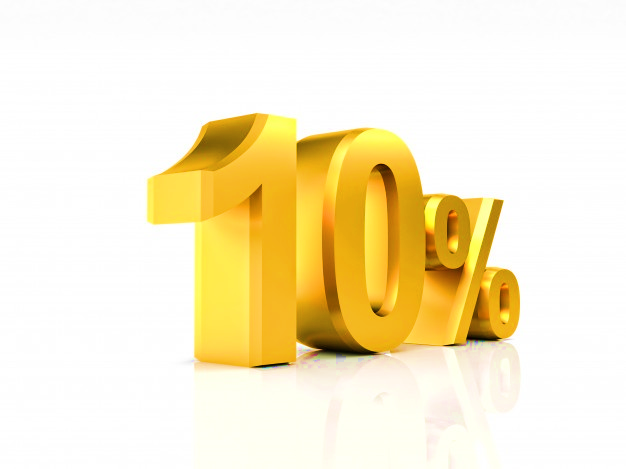 Base: 753
17. ¿Estaría dispuesto a hacer un pago adicional en alguno de los servicios públicos para apoyar a los artistas de Bogotá por la crisis generada por la pandemia?
Si
No
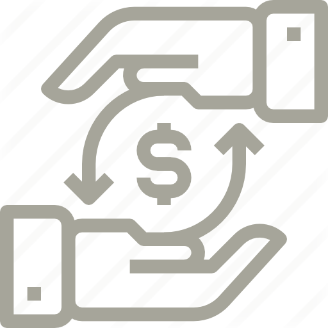 34%
66%
Base: 753
Covid
18. ¿Usted ha sido diagnosticado con coronavirus?
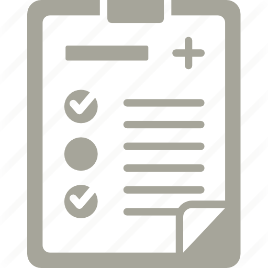 Si
No
12%
87%
Base: 753
19. ¿Alguna de las personas con las que vive en su hogar, ha sido diagnosticada con coronavirus?
Si
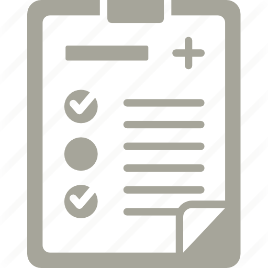 No
15%
85%
Base: 753
20. Principalmente, ¿cómo cree usted que llegó el virus a su casa?
Base: 152
Demográficos
21. Específicamente, ¿a qué se dedica usted?
Base: 753
22. ¿Usted trabaja en el sector de cultura, recreación y deporte?
Si
No
3%
97%
Base: 753
23. ¿Usted tiene familiares o amigos que trabajan en el sector de cultura, recreación y deporte?
Si
No
24%
76%
Base: 753
24. Lugar de nacimiento
Base: 753